Is Carlos Beltran Overrated?
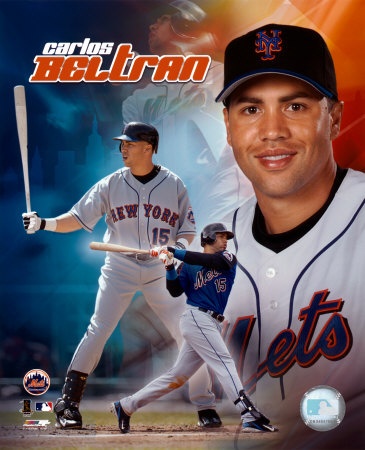 By Jimmy Wendt, Mike Kalis, and Craig Wocl
How Criticism Began
In 2005, Carlos Beltran signed a 7 year, $119 million contract to play with the New York Mets
At the time, this was only the 10th $100 million + contract in baseball history
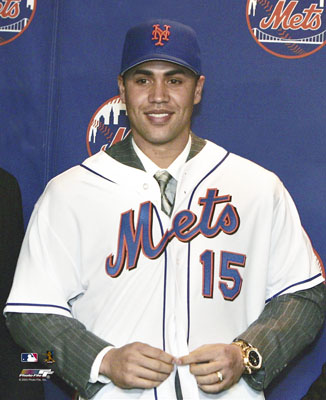 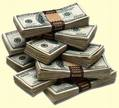 The Mets were bad…
The Mets were coming off of a 71-91 season and a 4th place finish in the division
Beltran was viewed by many as the team’s savior
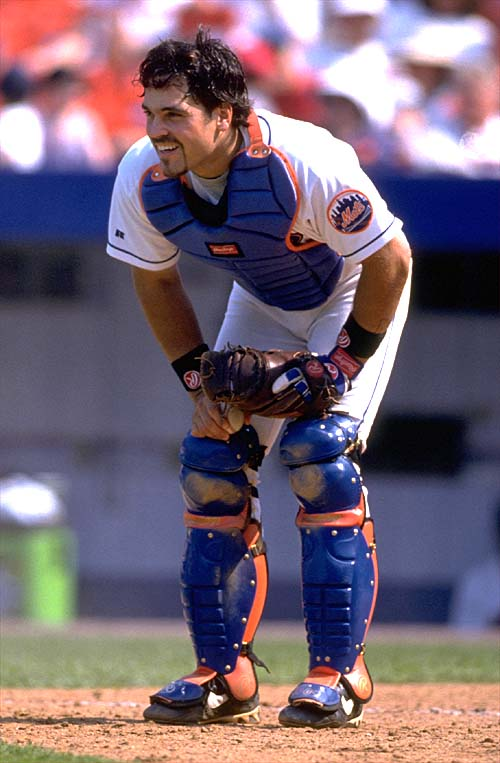 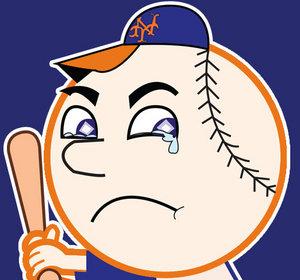 Beltran was bad in his first season
Beltran hit 22 fewer homeruns in his first season with the Mets than he did in the season prior to signing his new contract
The New York media was ferocious
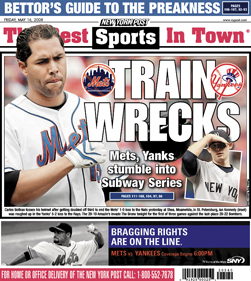 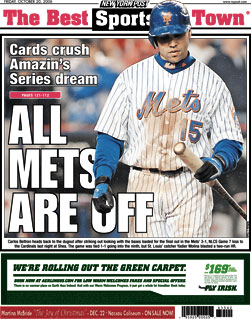 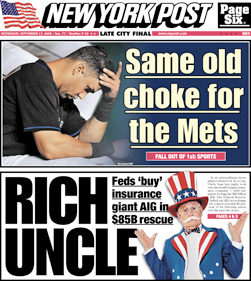 Beltran Rebounded
With the exception of the 2005 season, Beltran has put up stellar numbers for the Mets
Yet to this day, many fans will tell you that Carlos Beltran is “overrated” or “just not that good”
Our goal: To find out if Carlos Beltran is “overrated”
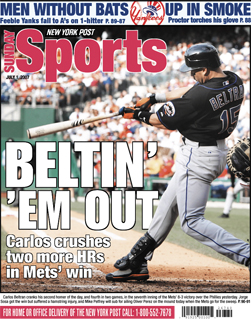 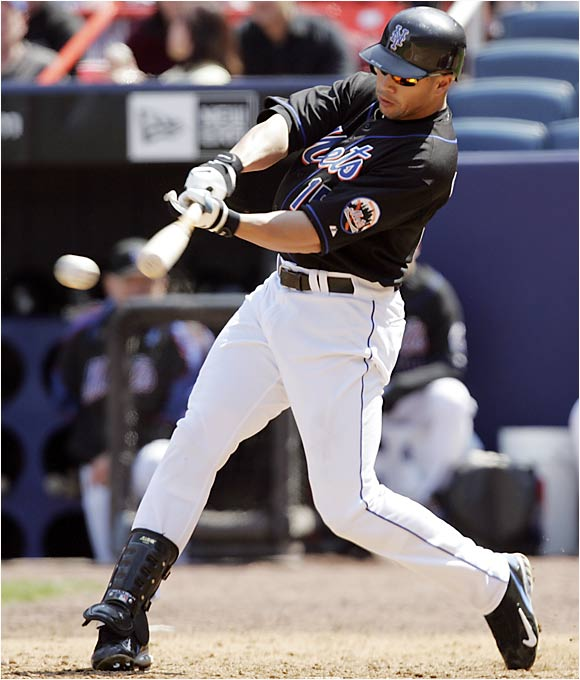 Career Statistics
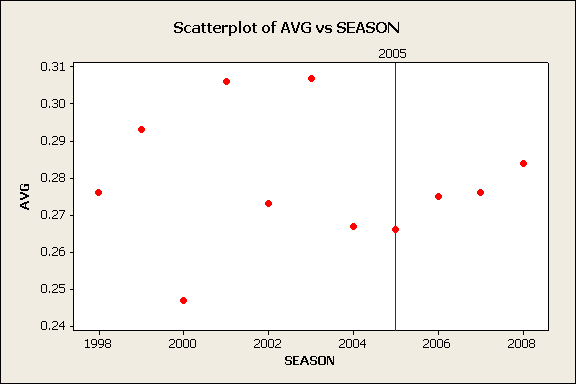 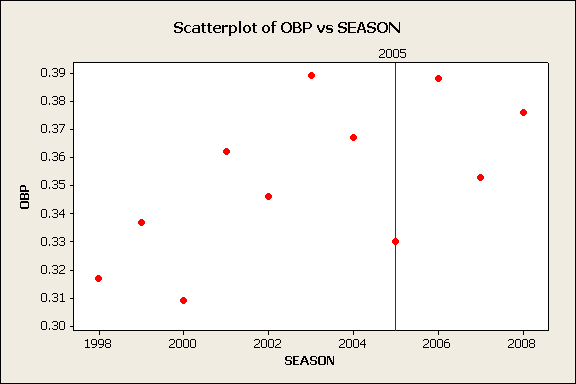 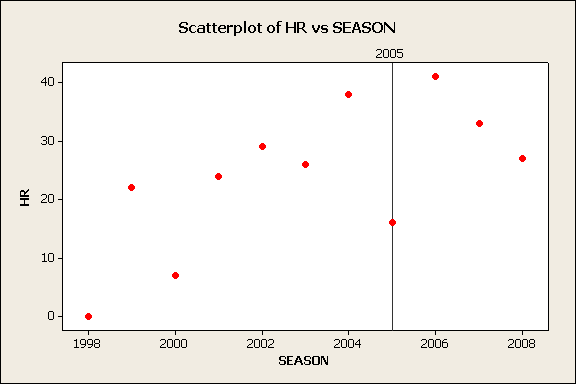 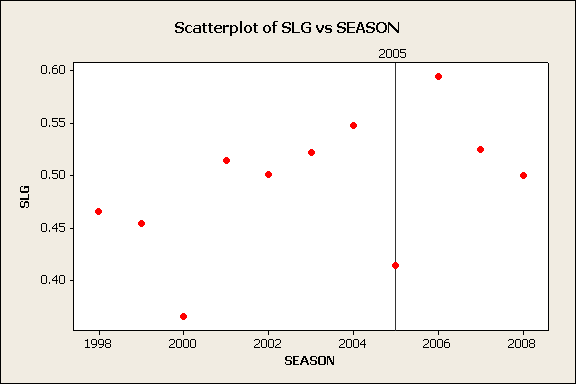 Career Statistics
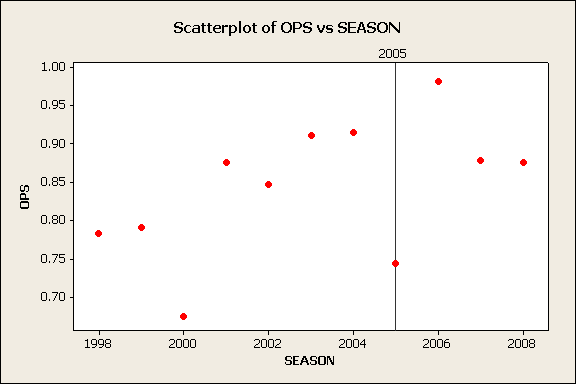 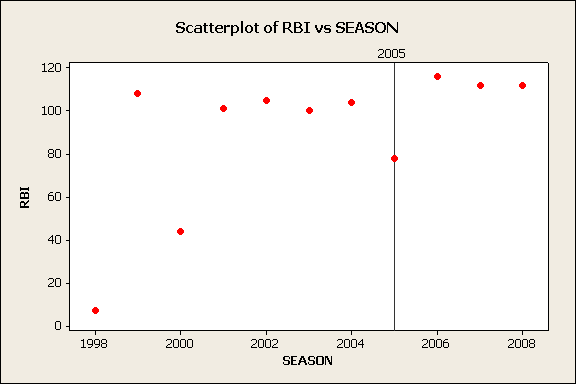 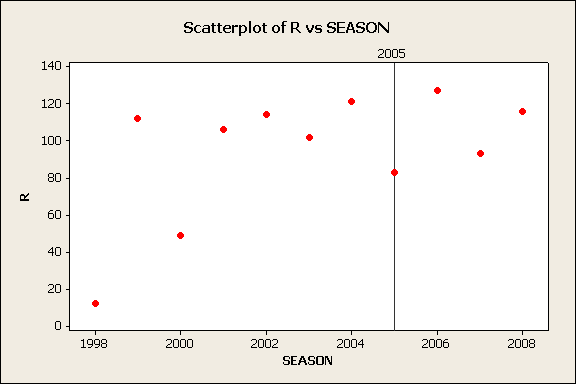 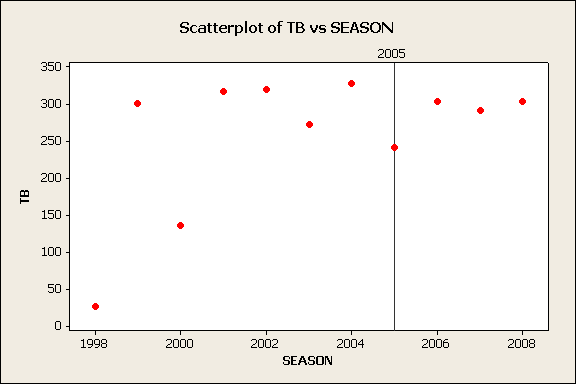 BELTRAN vs. MLB CENTER FIELDERS
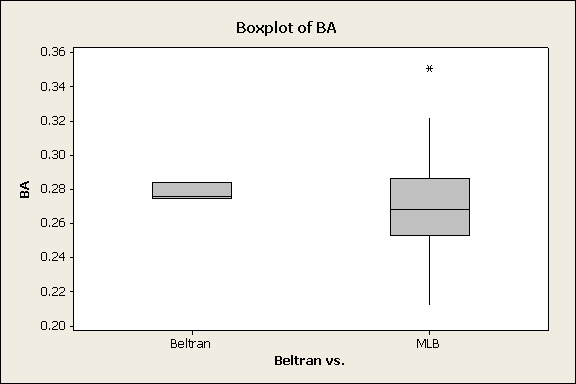 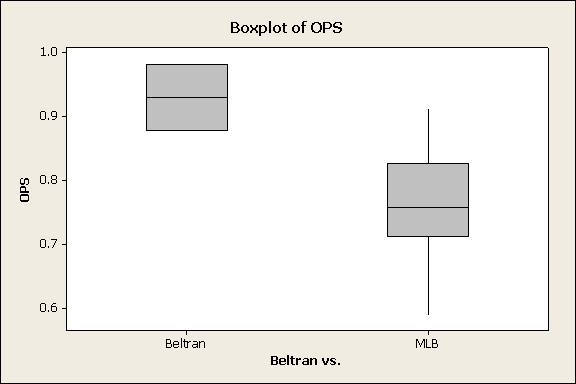 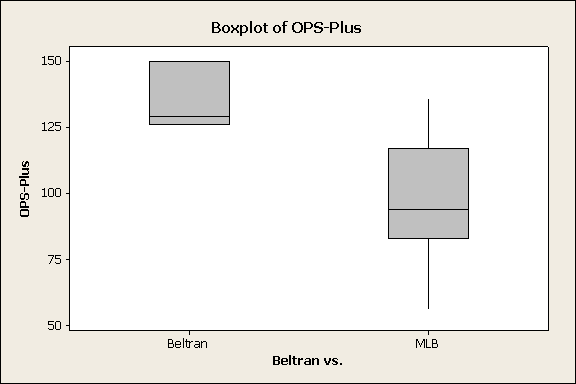 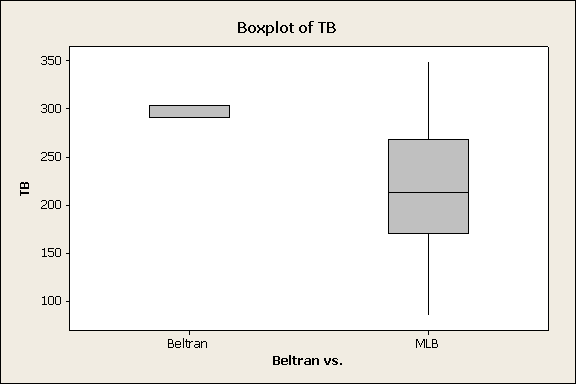 BELTRAN vs. MLB CENTER FIELDERS
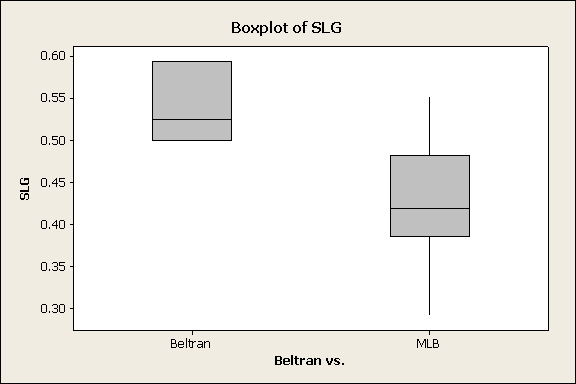 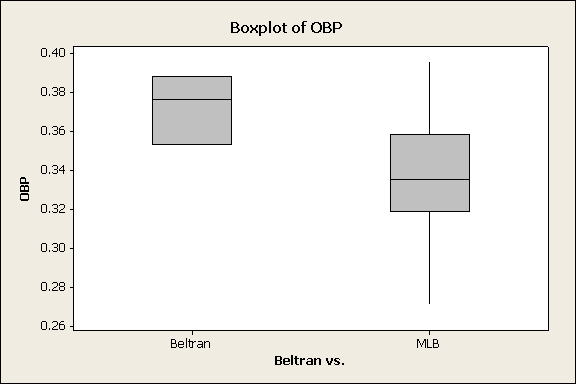 BELTRAN vs. MLB CENTER FIELDERS
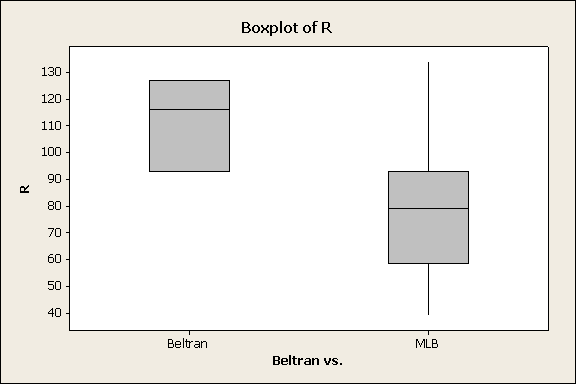 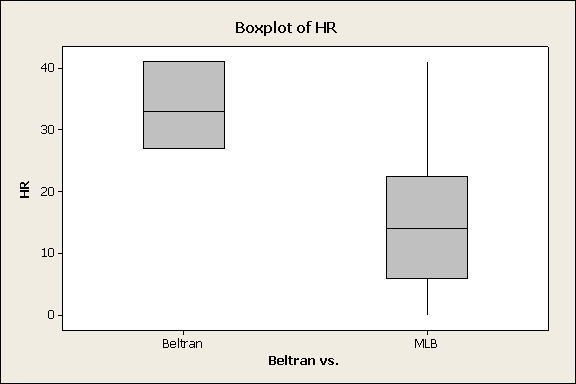 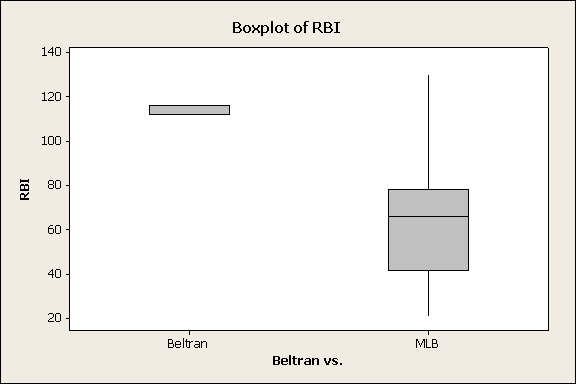 Descriptive Statistics: R, HR, RBI, BA, OBP, SLG, OPS-Plus, OPS, TB 
Variable      Beltran vs.   N    N*     Mean  SE Mean    StDev  Minimum       Q1
R	   Beltran            3      0       112.00     10.00            17.3     93.00             93.00
	   MLB                77    0        77.09      2.56              22.43   39.00             58.50 

HR                 Beltran           3      0          33.67        4.06            7.02      27.00           27.00
                      MLB               77    0          14.71       1.15            10.06     0.00             6.00
RBI                Beltran           3      0          113.33      1.33            2.31      112.00        112.00
                      MLB               77    0          62.66        2.67            23.41     21.00          41.50
BA                 Beltran           3      0           0.278       0.00285      0.00493     0.27500    0.27500
                      MLB              77     0           0.270       0.00288     0.02524      0.21200    0.25300

OBP              Beltran           3      0            0.3723     0.0103       0.0178        0.3530        0.3530
                      MLB              77     0            0.33710  0.00294     0.02583      0.27100     0.31850
SLG               Beltran          3      0            0.5397       0.0281       0.0487        0.5000       0.5000
                      MLB             77     0           0.42627     0.00727    0.06381      0.29200     0.38550

OPS-Plus      Beltran         3       0            135.00        7.55           13.08          126.00        126.00
                      MLB             77     0             97.86         2.34            20.52          56.00          83.00
OPS              Beltran         3       0             0.9120       0.0350        0.0606        0.8760        0.8760
                      MLB            77     0             0.76338     0.00908      0.07968     0.58800      0.71200
TB                 Beltran         3      0             299.00         4.00           6.93              291.00         291.00
                      MLB            77    0             219.79          7.00          61.40            85.00           170.00
Variable     Beltran vs.   Median       Q3     Maximum
R                 Beltran        116.0          127.0      127.0
                    MLB            79.00          93.00      134.00

HR              Beltran        33.00          41.00       41.00
                   MLB             14.00          22.50       41.00

RBI            Beltran          112.00       116.00     116.00
                  MLB               66.00         78.00       130.00
BA            Beltran          0.27600      0.28400   0.28400
                 MLB               0.26800      0.28650   0.35100

OBP         Beltran          0.3760         0.3880     0.3880
                 MLB               0.33500       0.35850  0.39600

SLG          Beltran         0.5250          0.5940     0.5940
                 MLB               0.41900       0.48200   0.55200
OPS-Plus   Beltran       129.00          150.00     150.00
                    MLB            94.00           117.00     136.00
OPS           Beltran        0.8780          0.9820      0.9820
                   MLB            0.75700        0.82650    0.91300
TB            Beltran         303.00           303.00      303.00
                 MLB              213.00          268.50       349.00
BELTRAN vs. TORI HUNTER
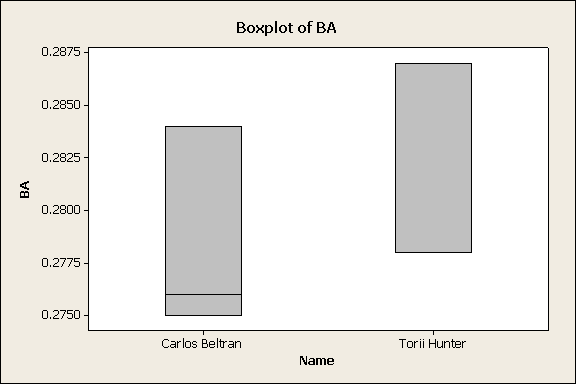 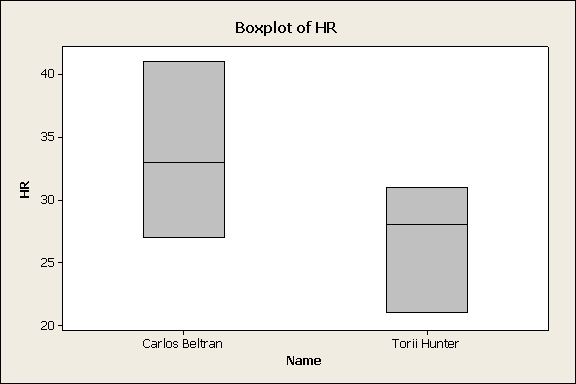 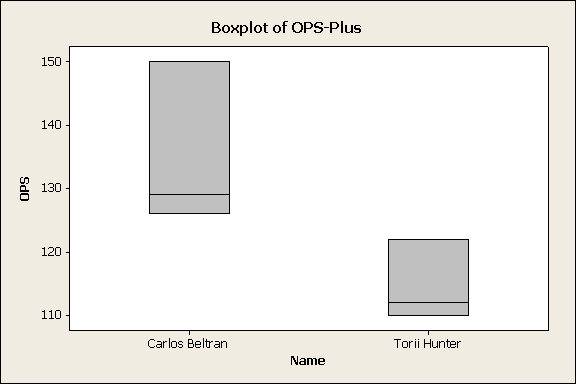 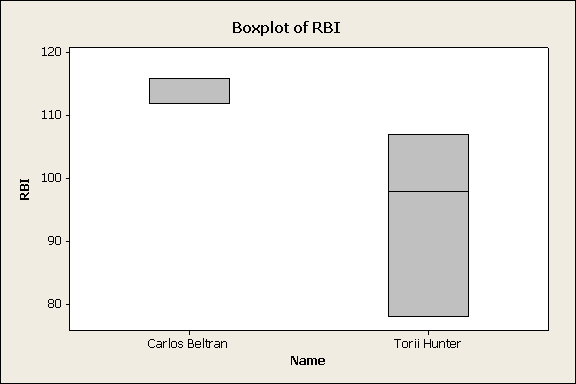 Descriptive Statistics: Beltran vs. Hunter
Variable  Name                   N  N*     Mean  SE Mean      StDev    Minimum       Q1
HR            Carlos Beltran     3   0       33.67     4.06           7.02       27.00           27.00
                 Torii Hunter         3   0       26.67     2.96            5.13      21.00           21.00

RBI           Carlos Beltran     3   0       113.33     1.33         2.31        112.00       112.00
                 Torii Hunter         3   0       94.33       8.57         14.84      78.00          78.00

BA            Carlos Beltran     3   0        0.27833  0.00285  0.00493  0.27500  0.27500
                 Torii Hunter         3   0        0.28100  0.00300  0.00520  0.27800  0.27800
OPS-Plus   Carlos Beltran    3   0         135.00     7.55         13.08     126.00      126.00
                  Torii Hunter         3   0         114.67     3.71         6.43        110.00      110.00
Variable  Name                Median       Q3     Maximum
HR           Carlos Beltran      33.00        41.00    41.00
                Torii Hunter          28.00        31.00     31.00

RBI          Carlos Beltran      112.00   116.00   116.00
                Torii Hunter          98.00   107.00   107.00

BA           Carlos Beltran      0.27600  0.28400  0.28400
                Torii Hunter          0.27800  0.28700  0.28700
OPS-Plus  Carlos Beltran      129.00    150.00      150.00
                 Torii Hunter           112.00     122.00     122.00
Beltran vs. Curtis Granderson
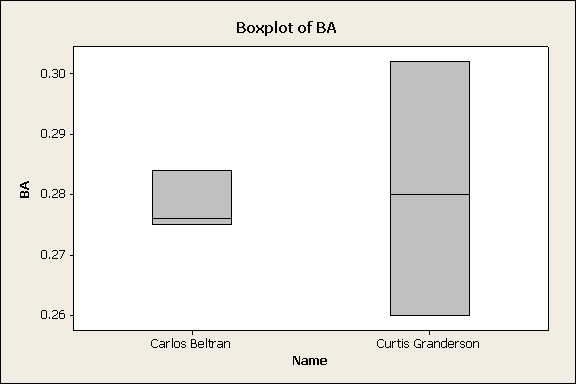 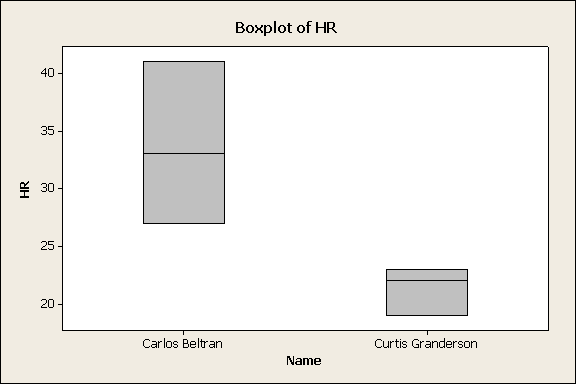 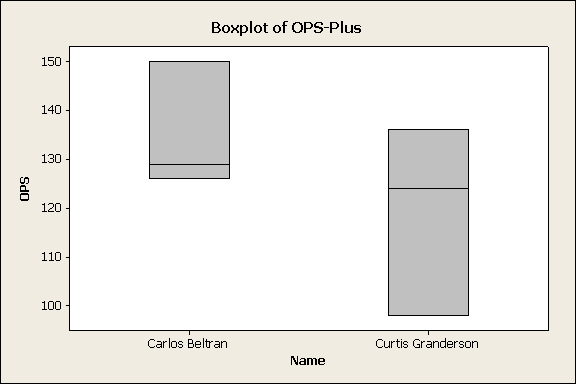 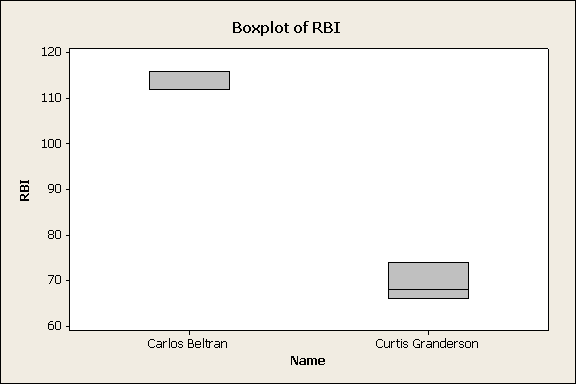 Descriptive Statistics: Beltran vs. Granderson
Variable     Name                       N  N*     Mean    SE Mean    StDev  Minimum       Q1
HR              Carlos Beltran         3    0       33.67     4.06          7.02      27.00         27.00
                   Curtis Granderson  3   0        21.33     1.20          2.08       19.00        19.00

RBI       Carlos Beltran                3   0       113.33    1.33          2.31        112.00      112.00
          Curtis Granderson           3   0        69.33      2.40          4.16        66.00        66.00

BA        Carlos Beltran                3   0        0.27833  0.00285  0.00493  0.27500  0.27500
          Curtis Granderson            3   0        0.2807    0.0121    0.0210    0.2600     0.2600
OPS-Plus    Carlos Beltran         3   0        135.00     7.55         13.08     126.00     126.00
           Curtis Granderson           3   0        119.3       11.2         19.4       98.0          98.0
Variable   Name                         Median       Q3  Maximum
HR           Carlos Beltran               33.00    41.00    41.00
             Curtis Granderson           22.00    23.00    23.00

RBI       Carlos Beltran                 112.00   116.00   116.00
          Curtis Granderson               68.00    74.00    74.00

BA        Carlos Beltran                0.27600   0.28400  0.28400
          Curtis Granderson            0.2800    0.3020     0.3020
OPS-Plus    Carlos Beltran            129.00    150.00   150.00
            Curtis Granderson            124.0      136.0    136.0
Beltran vs. Grady Sizemore
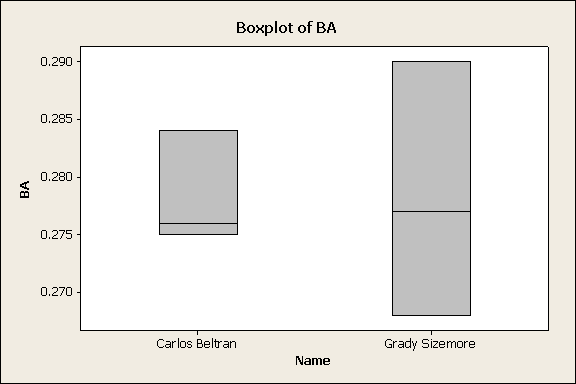 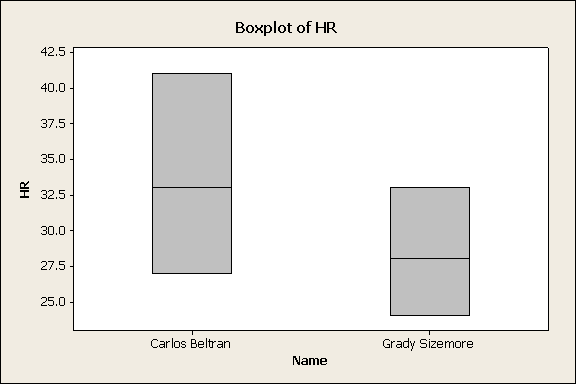 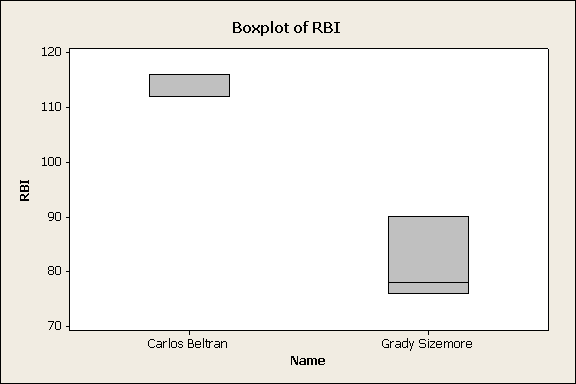 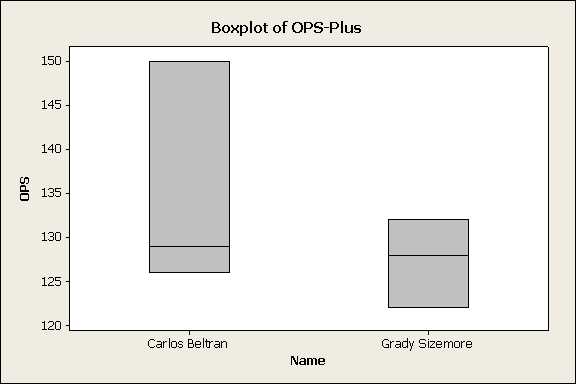 Descriptive Statistics: Beltran vs. Sizemore
Variable     Name                N  N*     Mean  SE Mean    StDev  Minimum       Q1
HR            Carlos Beltran     3   0       33.67     4.06           7.02      27.00         27.00
                 Grady Sizemore  3   0       28.33     2.60           4.51      24.00         24.00

RBI       Carlos Beltran         3   0        113.33    1.33         2.31       112.00      112.00
          Grady Sizemore         3   0        81.33      4.37         7.57        76.00        76.00

BA        Carlos Beltran         3   0         0.27833  0.00285  0.00493  0.27500  0.27500
          Grady Sizemore         3   0          0.27833  0.00639  0.01106  0.26800  0.26800
OPS -Plus   Carlos Beltran   3   0         135.00     7.55         13.08      126.00     126.00
             Grady Sizemore      3   0         127.33     2.91         5.03         122.00     122.00
Variable     Name                    Median       Q3      Maximum
HR            Carlos Beltran          33.00        41.00    41.00
                 Grady Sizemore       28.00        33.00    33.00

RBI       Carlos Beltran              12.00       116.00   116.00
              Grady Sizemore          78.00       90.00     90.00

BA        Carlos Beltran             0.27600    0.28400  0.28400
          Grady Sizemore            0.27700     0.29000  0.29000
OPS-Plus    Carlos Beltran      129.00         150.00    150.00
               Grady Sizemore       128.00          132.00   132.00
Beltran vs. Andruw Jones
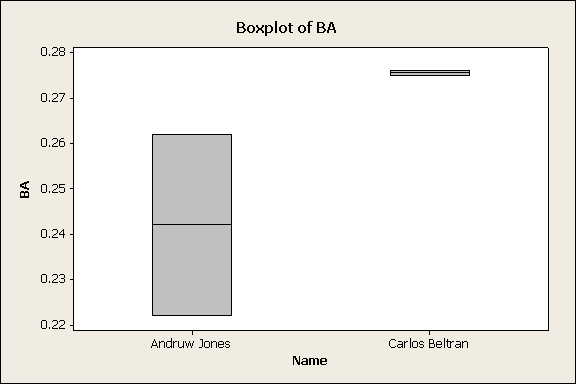 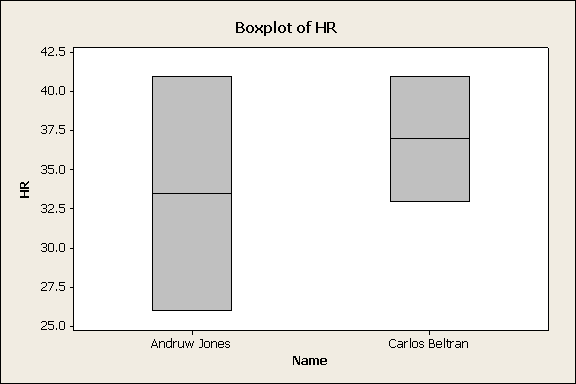 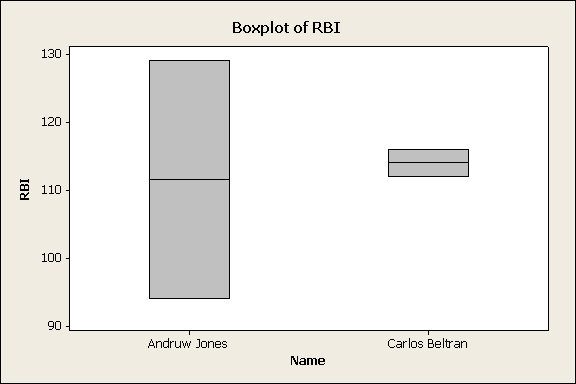 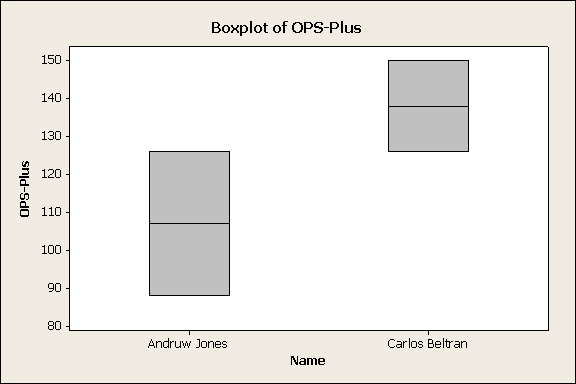 Descriptive Statistics: Beltran vs. Jones
Variable     Name                 N  N*     Mean   SE Mean     StDev  Minimum     Q1
HR             Andruw Jones    2   0        33.50      7.50         10.61       26.00         *
                Carlos Beltran       2   0       37.00      4.00          5.66         33.00         *

RBI       Andruw Jones          2   0        111.5      17.5          24.7           94.0        *
          Carlos Beltran             2   0         114.00    2.00         2.83          112.00     *

BA        Andruw Jones          2   0         0.2420    0.0200      0.0283      0.2220      *
          Carlos Beltran             2   0         0.27550  0.000500  0.000707  0.27500   *

OPS-Plus  Andruw Jones    2   0           107.0      19.0           26.9           88.0         *
          Carlos Beltran            2   0           138.0      12.0            17.0          126.0       *
Variable        Name             Median      Q3      Maximum
HR            Andruw Jones       33.50       *          41.00
                Carlos Beltran         37.00      *          41.00

RBI       Andruw Jones          111.5         *         129.0
             Carlos Beltran         114.00        *         116.00

BA        Andruw Jones         0.2420       *         0.2620
            Carlos Beltran          0.27550     *         0.27600

OPS-Plus  Andruw Jones      107.0       *          126.0
                  Carlos Beltran      138.0       *         150.0
Conclusions
Relative to his position, Carlos Beltran is not overrated at all
Centerfield is a position that sacrifices offense for defense.  To get a good defensive centerfielder who also is good offensively is an asset
Possible Limitations and Future Research
Not every team had a centerfielder who played close to 162 games
We only took account the last 3 years
Further studies should be done taking into account offensive production over a 162 game span for each team out of the centerfield position
Further studies should be done taking into account defensive ability in a quantitative way
References
Baseball-reference.com
Espn.com
Nypost.com
Nydailynews.com